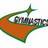 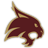 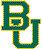 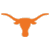 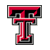 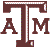 TGC Annual Meeting
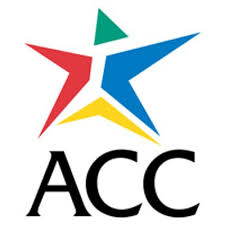 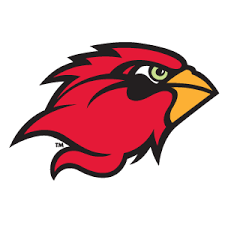 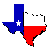 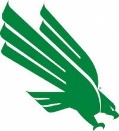 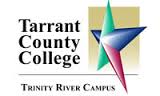 Austin, TX
Friday September 2nd 2017
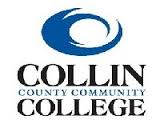 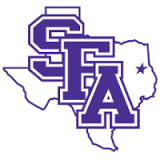 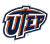 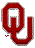 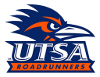 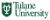 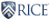 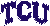 Agenda
Roll Call
Meet Scheduling
Clinic
TGC History
Current Goals
Budget Report
Rules Discussion
Collegiate Gymnastics
What is collegiate gymnastics?
Current Systems:
NCAA
Side note: January 2015 Decision (potential loss of programs)
TGC
NAIGC
Other states
Adult Gymnastics
Partner Roll Call
High School Coaches - THSGCA:
Mark Sherman (THSGCA president, Highland Park HS)
Scott McDonald (Ozen)
CJ and/or Brandon Cook (Abilene)
Men’s Judges - TGJA
Mark Sherman (TGJA President)
James Sergeant
Women’s Judges – TX NAWGJ
Carol Buck (Women’s Judges State Director)
USAG Gym Owners
Adrian Eissler (Austin Gymnastics Club)
Old Club Roll Call
New/Upcoming Club Roll Call
2017 Meet Schedule
Preliminary Discussion Items:
Anyone to men’s USAG? last weekend of March
Fall Meets?
Smaller regional meets?
Adult Division
Level 8/9 Divisions?
Spring Breaks
March 6th to 10th: Baylor
March 13th to 17th: All TX Public Schools, TCU, Rice, OU, SMU
2017 Meet Schedule
Jan 27th – 29th: Metroplex, Fort Worth (Men Only)
Feb 5th: Jazz Invite, New Orleans
Feb 11th: UT Dallas
Feb 11th: OU
Feb 18th: Texas Tech
Feb 18th or 25th: Baylor, Waco (Women Only)
Feb 24th – 27th: ASU (UTEP?), Phoenix
Feb 24th – 26th: HNI, Galveston
March 25th(?): TGC Championships (A&M?)
NAIGC Nationals April 6th to 8th, 2016 - Columbus Ohio

Lamar University / Ozen HS (Beaumont, TX)
Texas State
Mark Sherman/ Highland Park HS (DFW)
Adrian Eissler / Austin Gym Club (Austin)
Abilene HS / Abilene?
TGC History
Founded in 1979
Currently have detailed records dating back to 2007
TGC History
606 Unique Gymnasts 
and 34 Schools Since 2007, 28 in Texas
Unique Gymnasts per Year
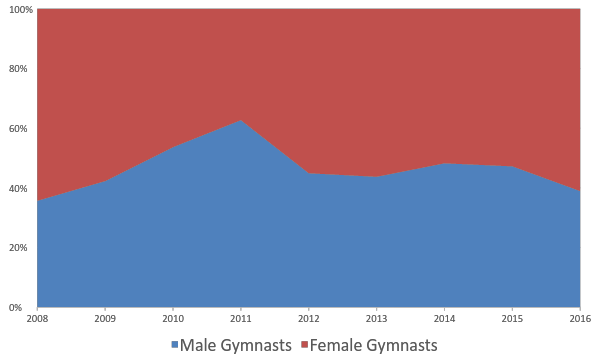 Recent Milestones
Drafted constitution in 2006
Opened Bank Account 2011
Moved this meeting to 3hr slot in 2015
Informational table across the hall in 2016
Campaign to create new clubs, 2016 
Build on Olympic interest and 2018 nationals
How many large universities don’t have teams?
2019 goal (map)
TGC History
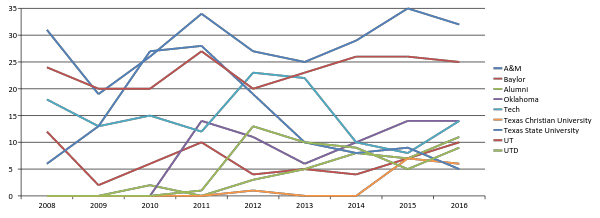 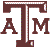 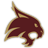 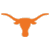 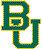 Current Goals
Develop educational camp
Develop organizational partnerships
Host more dual session meets
Team TX @ TWU?
Create alumni outreach program 
Apply for nonprofit status
Open endowment fund 
Intra-Texas growth strategy
Current Goals - Educational Camp
NAIGC 
Part 1: Judging Courses
Educate TGC members so that they can build stronger routines
Develop judges (shortage)
Part 2: Workout
Provide coaching to build better teams
Promote TGC inter-team sportsmanship
Current Goals
Develop Educational camp
Host more Dual-Session meets
Apply for nonprofit status
Open endowment fund(s) 
Create outreach program(s) 
e.g. alumni, industry
Team TX @ TWU?
Intra-Texas growth strategy
Current Goals – Growth Strategy
Fliers for Advertising
We have a table at gat for the weekend to hand out info
JO Meets - have people attend and hand out info
A&M won bid for level 4/5 state
Work with Judges to spread info
High School 
Timing: Build on Olympic interest and Ft Worth nationals
New NAWGJ Request System
Carol Buck
Questions?
Any questions about our history or current goals?

10min break / intermission

Next up: organizational business
Finances
Competition Rules
Organization Rules & Constitution
TGC board elections
2016 Budget
Current Account Balance     2035.99
Unpaid Fees			+1395.00
					3430.99
-(2016 Website Expenses)     (105.00)
-(2016 Fliers/Promotion)       (100.00)
					$3225.99
TGC Income 2012-2016
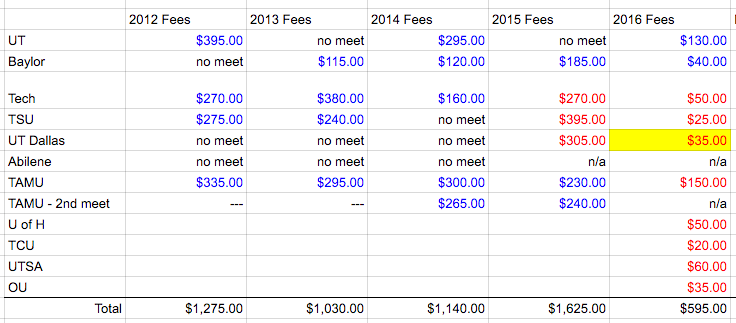 Current Goals-Financial
Income
Nonprofit Status/Endowment 
Other Fundraising Ideas?

Spending Ideas/Goals
Subsidize Judges for Conference Championships, Annual Judging Clinic/Workout
Other ideas? 

  Saving
$3000 balance
Rules Discussion
New Quadrennium
New Rules Discussion
Any Men’s Rules Discussion?
TGC follows NCAA rules, team limit exception for non-championship meets
Disparity with NAIGC may affect future Qualifications and Rankings
Dismounts
Additional skills
New NAIGC developmental rules
New quadrennium changes
Most notably: 4 EGs; required double flip on floor
Any Women’s Rules Discussion?
Currently level 9 as modified by NAIGC, with team limit exception for non championship meets 
Add level 8 division?
New quadrennium changes don’t take effect until next year
Open TGC Rules Discussion
Suggestions
Constitution
Anything else?
Before we open the floor to elections
Elections
Keep same roles?
Number of positions?
Advisory committee?